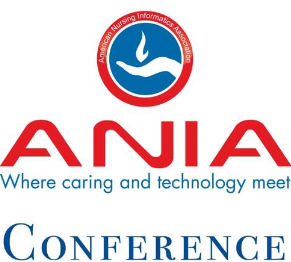 Safety and Health Care Technology
President's Welcome
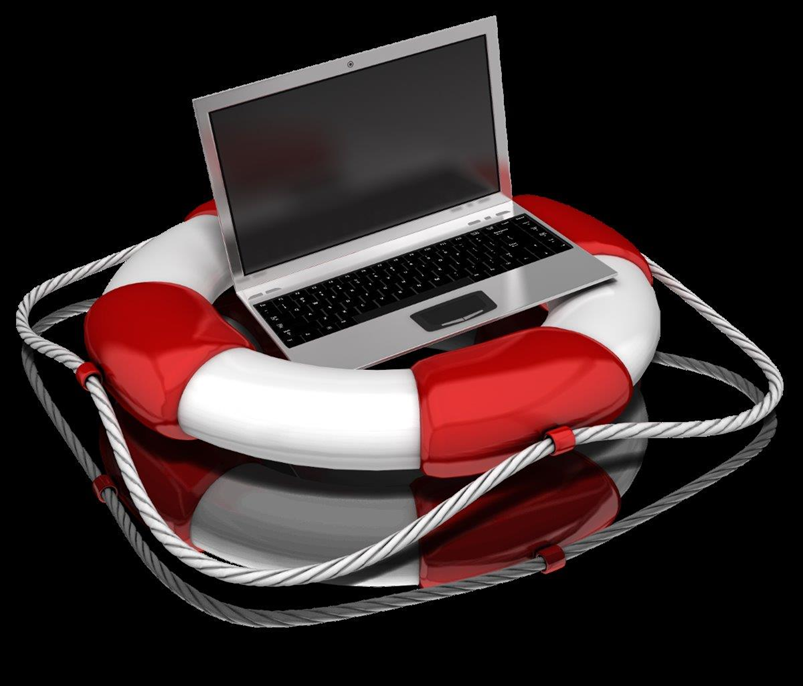 ANIA SoCal Conference Agenda 2023Safety and Health Care Technology
Break Return At
9:00 am
SAFER Guides, Associated Safety Work, and the Electronic Health Record
Dr. Patricia Sengstack, DNP, RN-BC, FAAN, FACMI
Karen Pope - Introduction
Break Return At
10:30 am
Unintended Consequences of the Electronic Health Record and Emergency Department Nurses
Dr. Carolyn Harmon, Ph.D., DNP, RN-BC
Tracy Rothrock - Introduction
Break Return At
11:45 am
ANIA SoCal Chapter Meeting
Annual Chapter Meeting
January 27, 2023
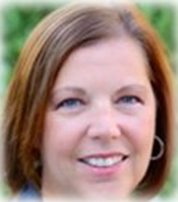 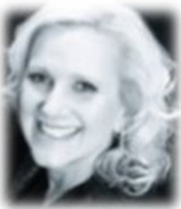 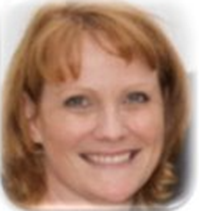 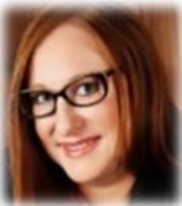 2018
2015
2017
2010
Melissa Arnold
President
Karen Pope
President Elect
Victoria Marone
Secretary
Tracy Rothrock
Treasurer
SoCal Chapter Leadership
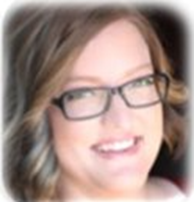 Open
Open
2010
Melissa Savage Communication and Social Media
Education
Membership
SoCal Chapter Committee Chair
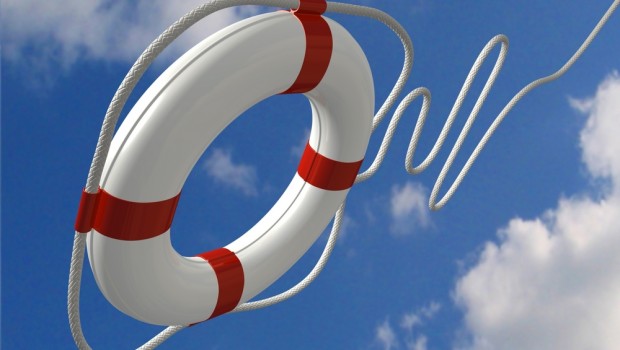 President’s Message
Connection
Communication
Commitment
Community
Celebration
Chapter Finances 2022
Overview of Chapter Expenses
Tuition Discounts Through ANIA Educational Partners​

Free CE Credits via Monthly Educational Webinars​

Annual Nursing Conference, Plus Local Chapter and Regional Events​

Educational Scholarships and Mentorship Opportunities​

Discounted Access to NI Certification Prep Course​

Publication Opportunities through ANIA Journal of Informatics Nursing​

Free Quarterly Peer-Reviewed Journal​

Job Bank
Membership Benefits
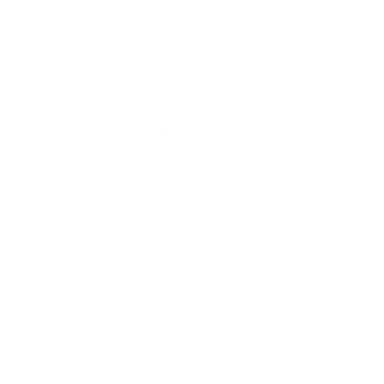 Membership Report
2022 Membership
2021 Membership
Membership Total: 133
Membership Total: 137
2020 Membership
Membership Total: 148
Seeking Volunteers for our Three Committees
Volunteers are essential for any non-profits and our local SoCal chapter needs you
We are looking for some enthusiastic individuals to join our committees  
Some benefits to you:
Making tangible difference
Utilize your skills and talents 
Meet/Network with others in community
We have different levels of commitment so happy to work with you and your busy schedule
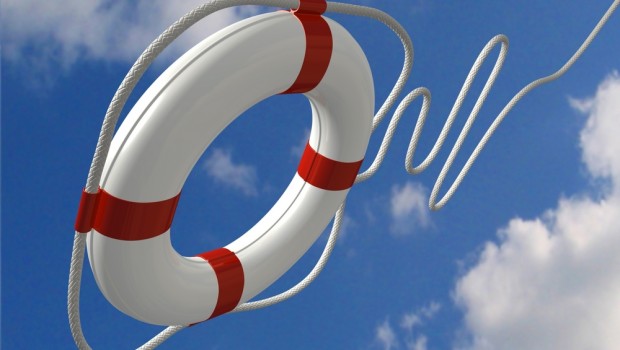 Chapter Accomplishments
After the pandemic, we continued to optimize the education opportunities with our partners in informatics to create new learnings that appealed to our members via Teams and Zoom during the afternoon, evening, and virtual sessions. This helped us stay in touch as well as foster member involvement. 
We created and distributed a member survey to evaluate the membership’s needs and help develop strategic goals and future education opportunities. 
We evaluated our internal processes to ensure they are as efficient as possible and that our strategic plan is aligned with ANIA national programs and mission. 
We participated in the development of the CRC Toolkit with the ANIA Regional Chapter CRC Taskforce.
This Photo by Unknown Author is licensed under CC BY-SA-NC
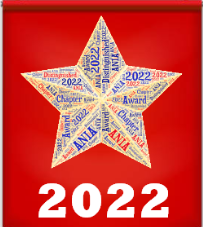 Distinguished Chapter Award Winner
Distinguished Chapter Designation goes to chapter that provide services, resources and education to members at the local level. 
The SoCal chapter offered multiple educational events, had strong membership engagement and provided volunteer/service opportunities.
The SoCal Chapter had previously received this award in 2020.
Continue to Optimize the education opportunities with our partners in informatics to create new learnings that appealed to our membership based on the feedback from our member survey. 

Review our Bylaws and Event Policies related to vendor contracts to optimize relationships. 

We will send regular quarterly email updates to members and update our website and social media sites monthly, including LINKEDIN, FACEBOOK, INSTAGRAM, and TWITTER. 

Focus on recruiting more volunteers from our membership and seeking at least 2 community volunteer opportunities.
Chapter Goals 2023
Connect With Us Via Social Media
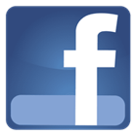 https://www.facebook.com/aniasocal
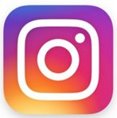 https://instagram.com/aniasocal
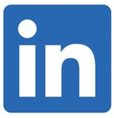 https://www.linkedin.com/company/ania-socal
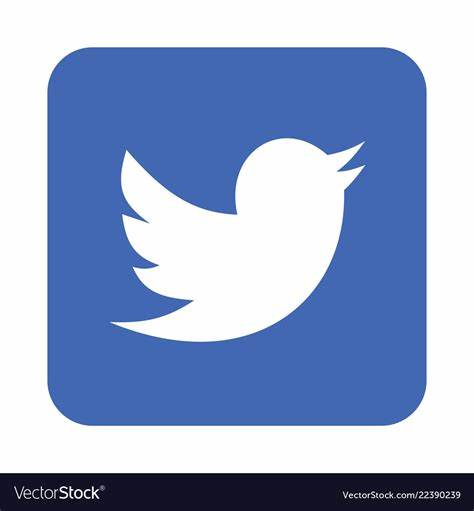 https://twitter.com/aniasocal
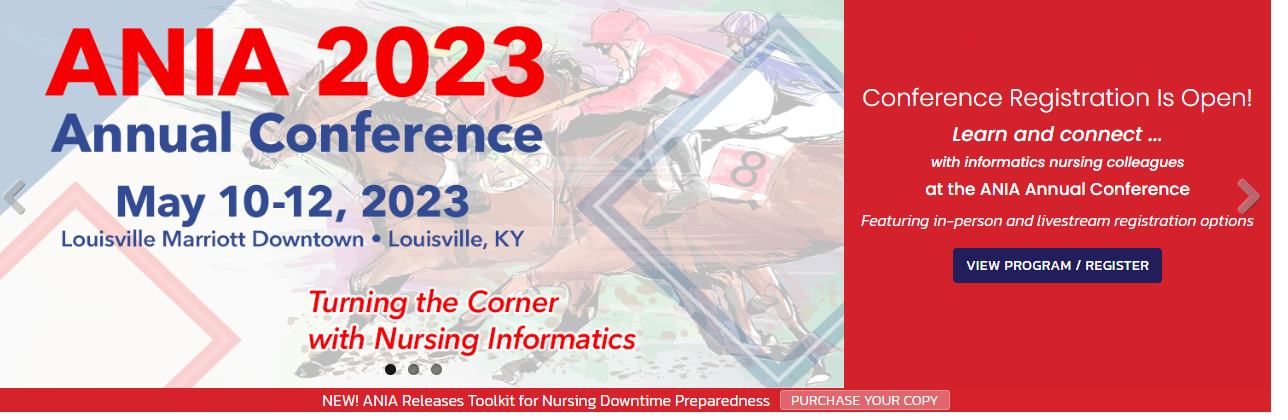 Informatics nurses live at the intersection of technology and clinical practice in their professional practice. Join us – in person or virtually – to discuss how we turn the corner for the future! 
Conference Forums 
In Person - $715/$815
Virtual Livestream - $615/$715
Register by April 6, 2023, and save $100!
Membership discount valid if active through May 31, 2023
2023 ANIA Annual Conference
Question and Answer for Chapter Leadership/Committee Chairs
Open Forum
Break Return At
1:00 pm
Minimally Invasive Neurosurgery and Virtual Reality
Dr. Robert Louis, MD, FAAS
Melissa Savage - Introduction
Break Return  At
2:15 pm
Microsoft Teams Encore Presentation
Toby Lawler
Victoria Marone - Introduction
Wrap Up and ClosingInformation on CEs
Karen Pope